131. Cristo, No Yo
Cristo, no yo; que sólo Él sea honrado,
No yo, sino Él; le anhelo ensalzar.
No yo, sino Él, en todo cuanto que haga;
No yo, sino Él, en todo mi pensar.

Coro:     
Quiero ser puro y vivir, Señor,
Tan sólo para Ti;
Que ya no sea yo, mas Tú,
Viviendo ahora en mí.
2. Cristo, no yo: sin nada de jactancia.
No yo, sino Él; su calma y paz sin par.
No yo, sino Él, sin nada de egoísmo.
No yo, sino Él; el “yo” quiero olvidar.

Coro:     
Quiero ser puro y vivir, Señor,
Tan sólo para Ti;
Que ya no sea yo, mas Tú,
Viviendo ahora en mí.
3. Cristo, no yo: lo que me falta Él suple.
No yo, sino Él; me da su santidad.
No yo, sino Él; me da divina fuerza.
No yo, sino Él; por la eternidad.

Coro:     
Quiero ser puro y vivir, Señor,
Tan sólo para Ti;
Que ya no sea yo, mas Tú,
Viviendo ahora en mí.
4. Cristo, sólo Él: pues pronto al mundo viene,
Su excelsa gloria un día espero ver;
Cristo, sólo Él, pues llena mis anhelos;
Mi todo Cristo sólo puede ser.

Coro:     
Quiero ser puro y vivir, Señor,
Tan sólo para Ti;
Que ya no sea yo, mas Tú,
Viviendo ahora en mí.
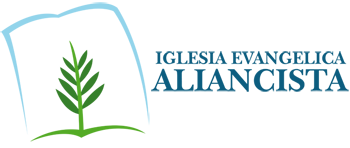